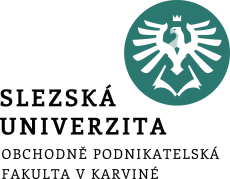 Základy vědeckého myšlení
Tomáš Pražák
Martin Klepek
Info k předmětu
Tomáš Pražák – prazak@opf.slu.cz
D001

Martin Klepek – klepek@opf.slu.cz
B302

Podmínkou úspěšného absolvování je vytvoření odborného článku na téma řešeného v průběhu semestru v ČJ nebo AJ s možností publikování jako Working paper v databázi Econpapers.
Info k předmětu
Výuka každý čtvrtek od13:55 - 15:30 v Edulabu v Open Space

Streaming výuky a její nahrávání s možností zpětného shlédnutí

Výuka se bude prezenčně konat i v případě úplného přepnutí do online

Doporučením je osobní přítomnost studenta/ky pro lepší požitek z výuky a vyšší schopnost interakce 
Úkol na 8.10. 2020
Vyberete si téma, na kterém byste chtěli v průběhu semestru pracovat (téma Vaší BP, DP nebo téma Vám blízké).

Jaký byl motiv pro výběr tohoto tématu? V čem je téma zajímavé, aktuální?

Prvním tématem výuky bude Věda a představení vědeckých metod. 

Těšíme se na Vás 8.10.2020 